Marine Leader Development (MLD): Coaching and Counseling
Lejeune Leadership Institute
September 2017
Leadership Doctrine 
(703).784.9753
(703).432.5519
LEADING MARINES
“The Marine Corps’ vision of leading is less concerned with rank, self-identity, recognition, or privilege than with the essence of our Corps: the individual Marine and the unyielding determination to persevere because Marines and the Corps do not fail.  Our vision of leading is linked directly to our common vision of warfighting, which needs leaders devoted to leading, capable of independent and bold action, who are willing and eager to assume new and sometimes daunting responsibilities, willing to take risks – not because they may succeed, but because the Corps must succeed.”
- FMFM 1-0
AGENDA
Brief
A Brief History
Effective Coaching
Tools
Group Discussions
AAR
A Brief History
A BRIEF HISTORY
Where Have We Been?

Counseling		             NAVMC 2795 
Evaluating			MCO 1610.7F
Mentoring			MCO 1500.58
COUNSELING - NAVMC 2795
Purpose:	  Provides a means to assist Marine leaders and their Marines to be continuously motivated toward more effective individual performance



Creating an ingrained counseling ethic 
Emphasizes the teacher-scholar, father-son relationship
Effective means of communication and understanding between senior and junior 
Improve Marine Corps readiness
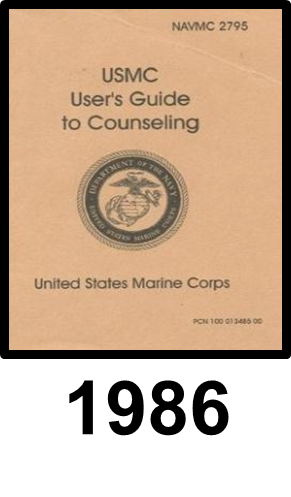 EVALUATING - MCO 1610.7F
Purpose:  Supports the centralized selection, promotion, and retention of the most qualified Marines of the Active and Reserve Components; aids in the assignment of personnel and personnel management decisions as required



FitRep is primary means for evaluating a Marine's performance
Proficiency and Conduct marks record the Marine’s performance
Designated period of observation
Based on Marine Corps standards
Not a counseling document
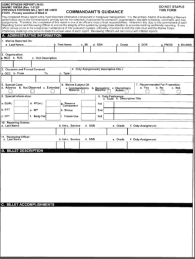 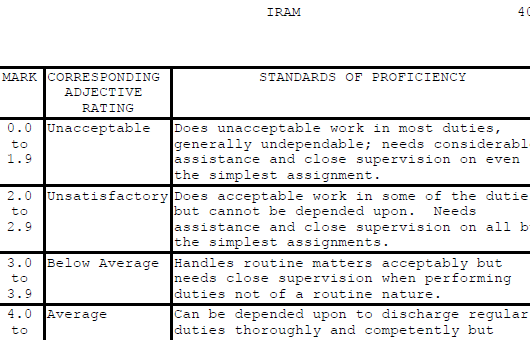 MENTORING - MCO 1500.58
Purpose:  Connect leaders and their Marines and to develop the leadership qualities of junior Marines and leaders, enabling them to assume progressively greater responsibilities for themselves, each other, and to the Marine Corps




Preserve and protect the force 
Support readiness 
Set goals to improve personal and unit performance
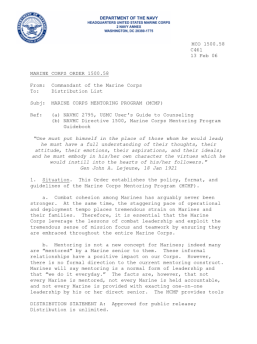 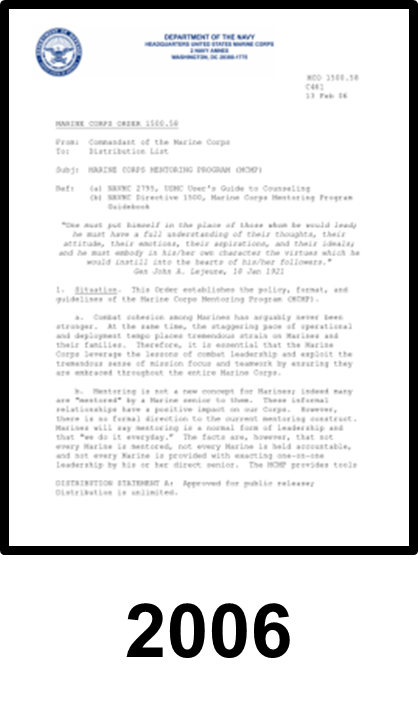 2006
A BRIEF HISTORY
Where Have We Been?
Counseling				NAVMC 2795 
Evaluating					MCO P1610.7F 
Mentoring					MCO 1500.58

Where Are We Going?
Coaching			              MCO 1500.61
Counseling				NAVMC 2795
Evaluating					MCO 1610.7F
COACHING DEFINED
Coaching:  A process of on-going observation and encouragement of a Marine’s personal and professional growth

Part of daily operations
Provides feedback on an informal basis
Sets, documents, and communicates goals
Focused on development
NOT part of a Marine’s evaluation
COUNSELING DEFINED
Counseling:  A process of two-way communication between a senior and a junior to help the junior achieve or maintain the highest possible level of performance

Supports and reinforces good performance
Corrects deficiencies
Transmits guidance and standards
Provides direction to subordinate development
Shapes future performance
COUNSELING VS EVALUATION
VS
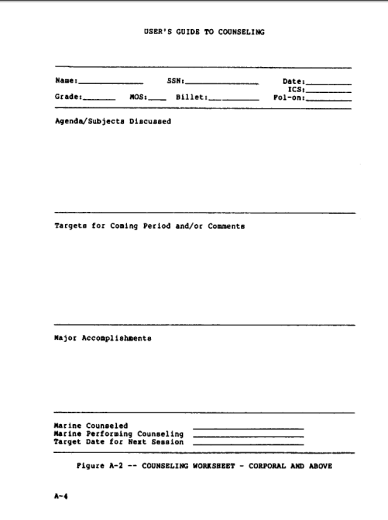 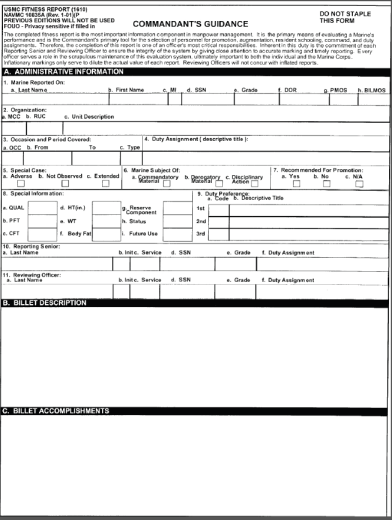 MENTORING DEFINED
Mentoring:  Voluntary developmental relationship that exists between a person of greater experience and a person of lesser experience that is characterized by mutual trust and respect

Less formal than coaching and/or counseling
Often occurs outside the chain of command
Initiated by either senior or subordinate
Endure beyond tour of duty
Important source of encouragement and perspective
DISCUSSION GROUPS
“Coaching”- 
What’s In It For Me?
Effective Coaching
EFFECTIVE COACHING
Phil Jackson
Bulls 		1989-1998
Lakers	1999-2004
				2005-2011

11 NBA Championships
Highest Win Percentage
NBA Hall of Fame
Top 10 Greatest NBA Coaches
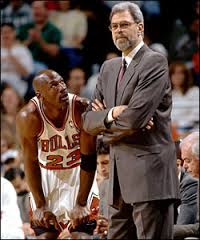 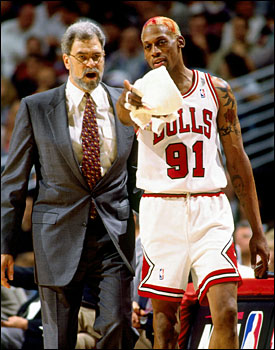 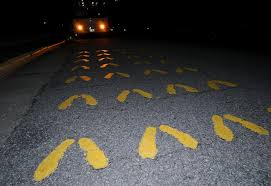 17
IDEAL vs REALITY
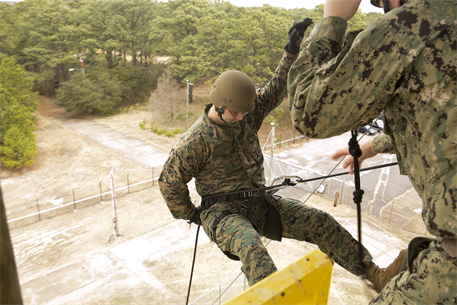 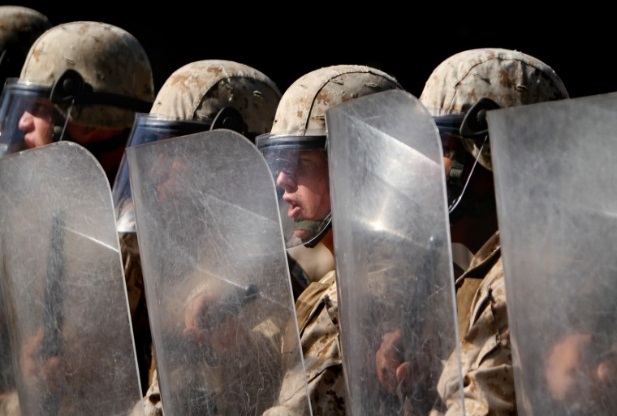 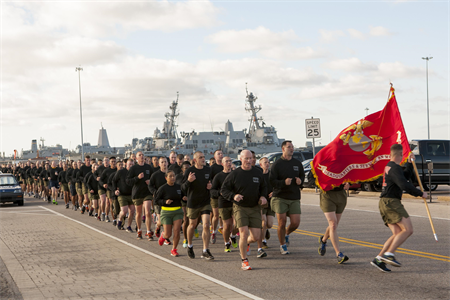 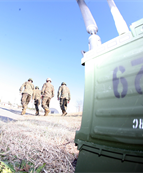 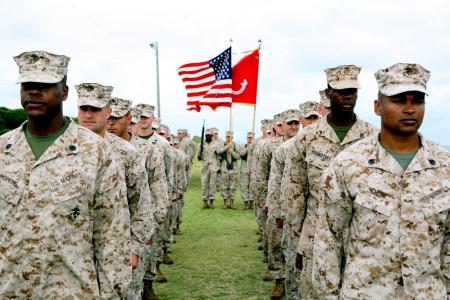 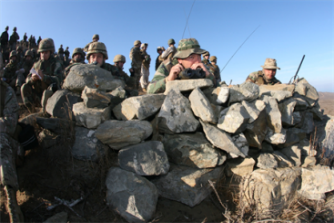 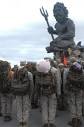 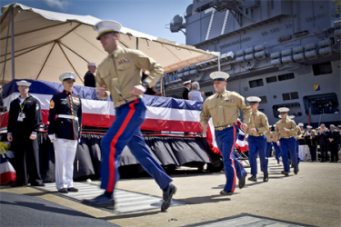 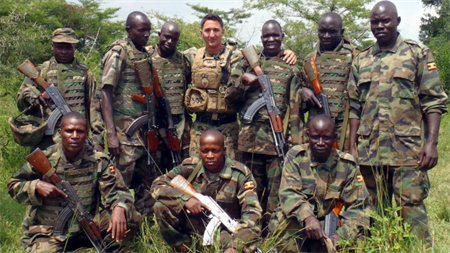 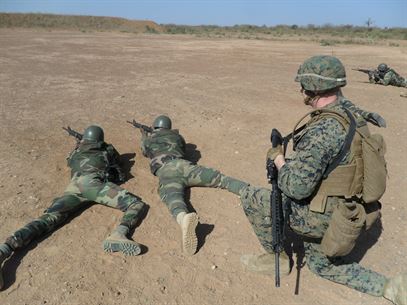 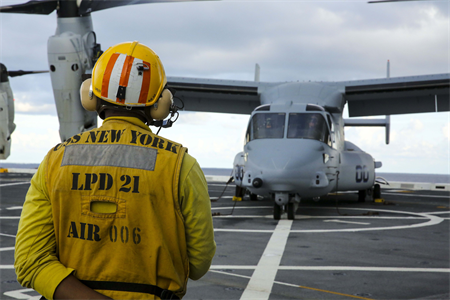 EFFECTIVE COACHING
Balance between ideal and reality
Creates and communicates goal/vision and individual roles and responsibilities
Understands own coaching style
Gets team to believe in the vision and themselves
Understands and develops the individual first and the skill second
Understands the game and how to prepare/train
Honest and trustworthy
Approachable and humble
Passionate about the game
EFFECTIVE COACHING
Core Values
11 Leadership Principles
14 Leadership Traits
Officer/Enlisted Oaths
NCO/SNCO Creeds
PME and Reading Lists
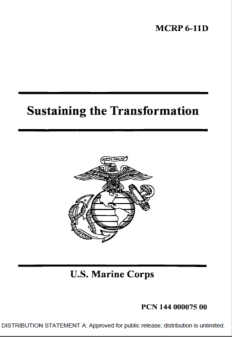 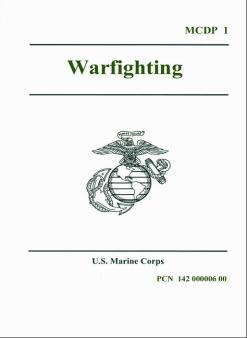 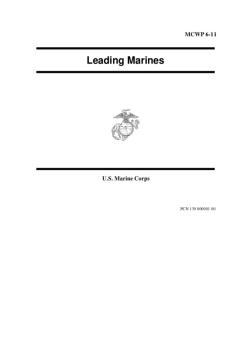 1999
1995
1997
EFFECTIVE COACHING
“Under the attribute of coaching and mentoring skills, you will find judgment, justice, tact, and unselfishness as well as the leadership principle of knowing your people and looking out for their welfare.  It is no more complicated than this.  But, it is indispensable to breaking down barriers and making common cause with your people – and winning their hearts and minds.”





- Col B.P. McCoy
CO 3/4, 2002-2004
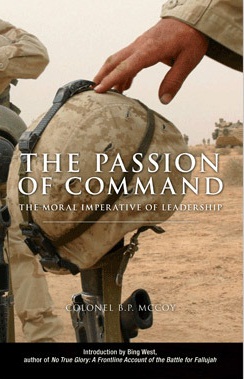 BREAKING DOWN BARRIERS
“Relations among all leaders should be based on honesty and frankness regardless of disparity between grades… Seniors must encourage candor among subordinates and must not hide behind their grade insignia.”
                - MCDP 1		         
Possible Existing Barriers:  
Rank							Billet
Age							Personality
Interests						Gender
Marital Status				           Children
Race							Family Dynamics
[Speaker Notes: Get team to believe in vision and selves
Keep game in perspective
Develop the athlete and the person
Understand their players
Communicators
Understand the game
Passionate about what they do]
ESTABLISHING TRUST
“Trust is a product of confidence and familiarity.”
    - MCDP 1			
How do we establish and build trust?
Confidence: Demonstrated professional skill
Reliable/Dependable
Knowledgeable 
Judgment
Familiarity: Shared experience and a common professional philosophy
Train as a Team
Keep Your Marines Informed
Develop a sense of responsibility
[Speaker Notes: Get team to believe in vision and selves
Keep game in perspective
Develop the athlete and the person
Understand their players
Communicators
Understand the game
Passionate about what they do]
SETTING GOALS
“Regardless of the sphere in which we operate, it is essential to have some vision of the result we want and how we intend to shape the action in time and space to achieve it.”
- MCDP 1
Characteristics of Goals:
Specific:		The goals must be clear
Measurable:        Check progress and hold accountable
Attainable:	          Relevant, manageable, and challenging
Realistic:	          Tools and abilities to accomplish
Timely:		Provides focus and accountability
EFFECTIVE COACHING
“When we ‘make Marines,’ we make Marines for life, we provide our nation with a legacy of productive citizens, transformed by their experiences while on active duty and enriched by their internalization of our ethos, ideals, and values.”
MCRP 6-11D

Transformed Marine
+
__________________________________

=
Returning (Quality) Citizen
[Speaker Notes: Get team to believe in vision and selves
Keep game in perspective
Develop the athlete and the person
Understand their players
Communicators
Understand the game
Passionate about what they do]
DISCUSSION GROUPS
Jordan vs Rodman
Tools
TOOLS
“Equipment is useful only if it increases combat effectiveness.”	
MCDP 1	

First Counseling/Coaching Form
Second/Subsequent Coaching Form
Second/Subsequent Counseling Form
FIRST FORM
Purpose:  Establish rapport between leader and coached/ counseled setting conditions for success
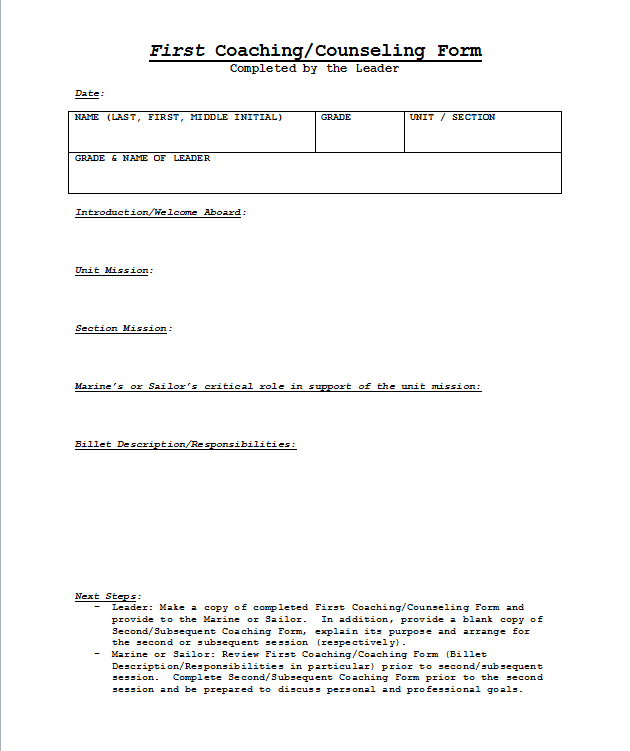 Completed by Leader prior to meeting
Conducted within 15 days of established relationship – ALL RANKS
Establish Formal Billet Description
Next Step: Second / Subsequent meetings
COACHING FORM
Purpose:  Help the Marine establish goals and provide feedback on an informal basis
Completed by Marine/ Sailor prior to meeting
Second
Pvt-LCpl	   Within 30 days
Cpl-Gen	   Within 90 days
	Subsequent
Pvt-LCpl	   Every 30 days
Cpl-Gen  	   Every 180 days
May occur more frequently, as necessary
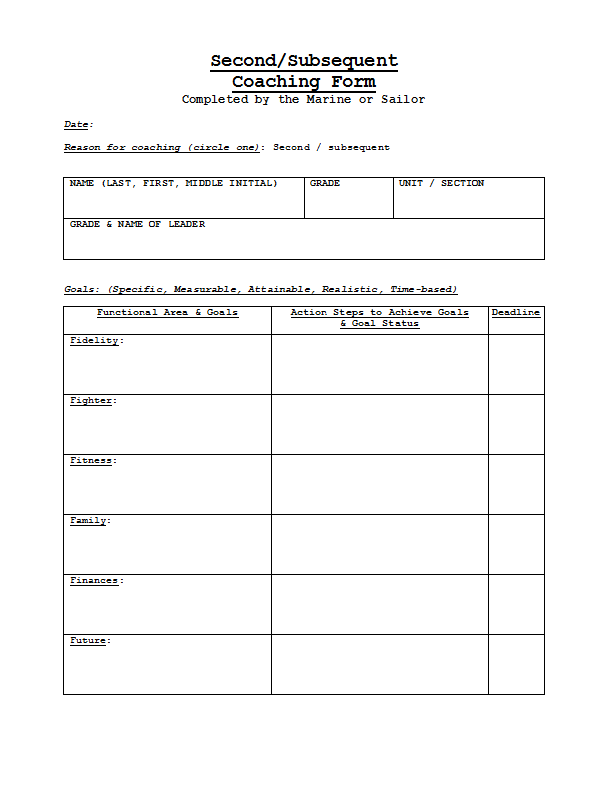 COUNSELING FORM
Purpose:  Formalize or review billet description, document billet accomplishments, and ensure Marine is on-track for success
Completed by Leader prior to meeting
Second
Pvt-LCpl	   Within 30 days
Cpl-Gen	   Within 90 days
	Subsequent
Pvt-LCpl	   Every 30 days
Cpl-Gen  	   Every 180 days
May occur more frequently, as necessary
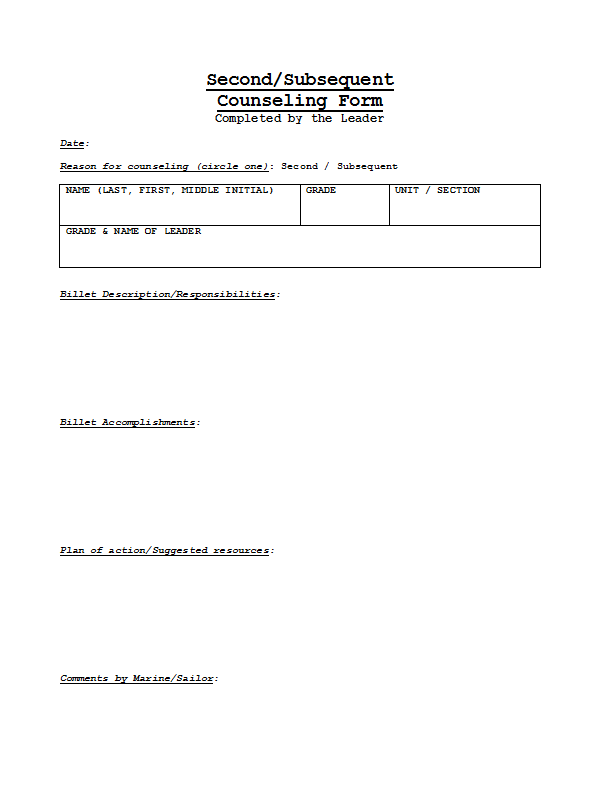 EFFECTIVE MEETING
“Planning plays as important a role in the preparation for war as it does in the conduct of war.”
- MCDP 1

PREPARE FOR IT
LEADING MARINES
“The Marine Corps’ vision of leading is less concerned with rank, self-identity, recognition, or privilege than with the essence of our Corps: the individual Marine and the unyielding determination to persevere because Marines and the Corps do not fail.  Our vision of leading is linked directly to our common vision of warfighting, which needs leaders devoted to leading, capable of independent and bold action, who are willing and eager to assume new and sometimes daunting responsibilities, willing to take risks – not because they may succeed, but because the Corps must succeed.”
- FMFM 1-0
DISCUSSION GROUPS